Администрация Донского сельского поселения Орловского района
~ БЮДЖЕТ  ДЛЯ  ГРАЖДАН ~
Проект бюджета Донского сельского поселения Орловского района
на 2020 год и на плановый период 
2021 и 2022 годов
[Speaker Notes: новый]
2
Основные направления бюджетной и налоговой политики Донского сельского поселения Орловского района на 2020-2022 годы
Утверждены постановлением Администрации Донского сельского поселения  от 30.10.2019 № 156
Обеспечение сбалансированности и устойчивости бюджетной системы
Экономический рост
Повышение уровня жизни граждан
[Speaker Notes: новый]
3
Основные характеристики бюджета Донского сельского поселения Орловского района  на 2020-2022 годы
Тыс. рублей
* - Объем межбюджетных трансфертов будет уточнен по результатам рассмотрения проекта областного бюджета в законодательном Собрании Ростовской области
[Speaker Notes: НОВЫЕ ЦИФРЫ]
4
Структура налоговых и неналоговых доходов бюджета ДОНСКОГО СЕЛЬСКОГО ПОСЕЛЕНИЯОрловского района  в 2020  году
5
а
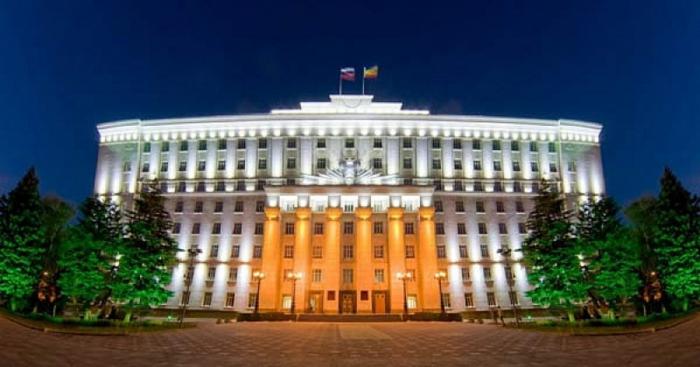 Безвозмездные поступления из областного бюджета
тыс. рублей
*) Объем межбюджетных трансфертов будет уточнен по результатам рассмотрения проекта областного бюджета в Законодательном Собрании Ростовской области
[Speaker Notes: новый]
6
Основные приоритеты и подходы к формированию расходов бюджета Донского сельского поселения Орловского района на 2020-2022 годы
Индексация социальных выплат исходя из уровня инфляции 
с 1 января 2020 года на 3,8 процента, с 1 января 2021 года на 
4,0 процента, с 1 января 2022 года на 4,0 процента
Индексация размеров оплаты труда работников муниципальных учреждений на прогнозный уровень инфляции с 1 октября     2020 года на 3,8 процента, с 1 октября 2021 года на 4,0 процента и с 1 октября 2022 года на 4,0 процента
Увеличение расходов на заработную плату низкооплачиваемых работников 
в связи с доведением минимального размера оплаты труда до величины 
прожиточного минимума трудоспособного населения 
в 2020 году до 12 130рублей
Принятие мер по недопущению снижения достигнутых ранее показателей 
уровня оплаты труда категорий работников социальной сферы, определенных
в указах Президента Российской Федерации 2012 года, а также сохранению уровня, установленного в этих указах
[Speaker Notes: новый]
7